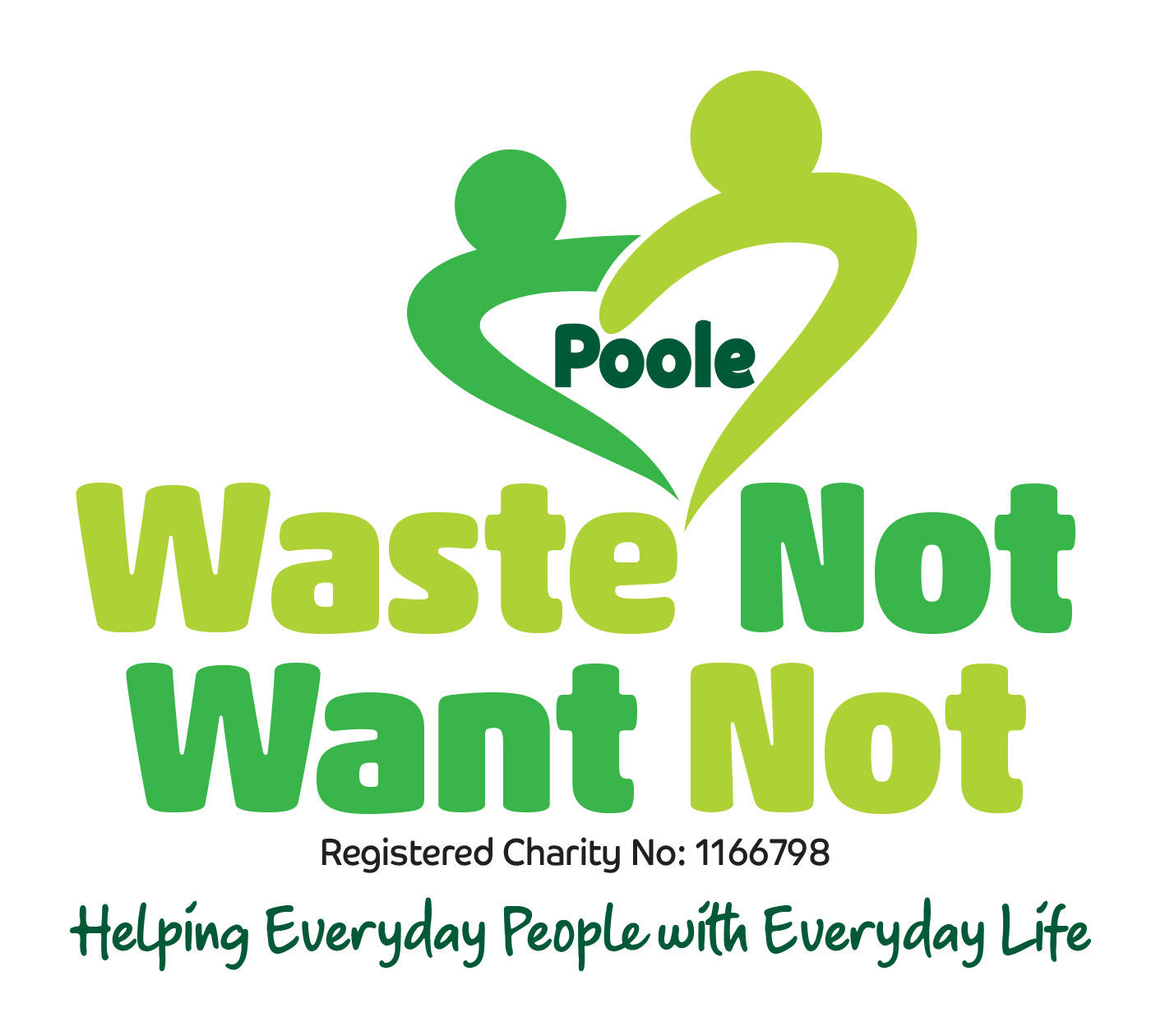 Half-Term Fun in the shop!
Weekly Activities: 
2nd August – Kite Making 
9th August – Art & Craft with Nicola 
16th August – Smoothie Making 
23rd August – Pizza Making
30th August – Grow your own Vegetables 
Let us entertain the children while you enjoy a coffee and a natter with a friend
Free buffet lunch
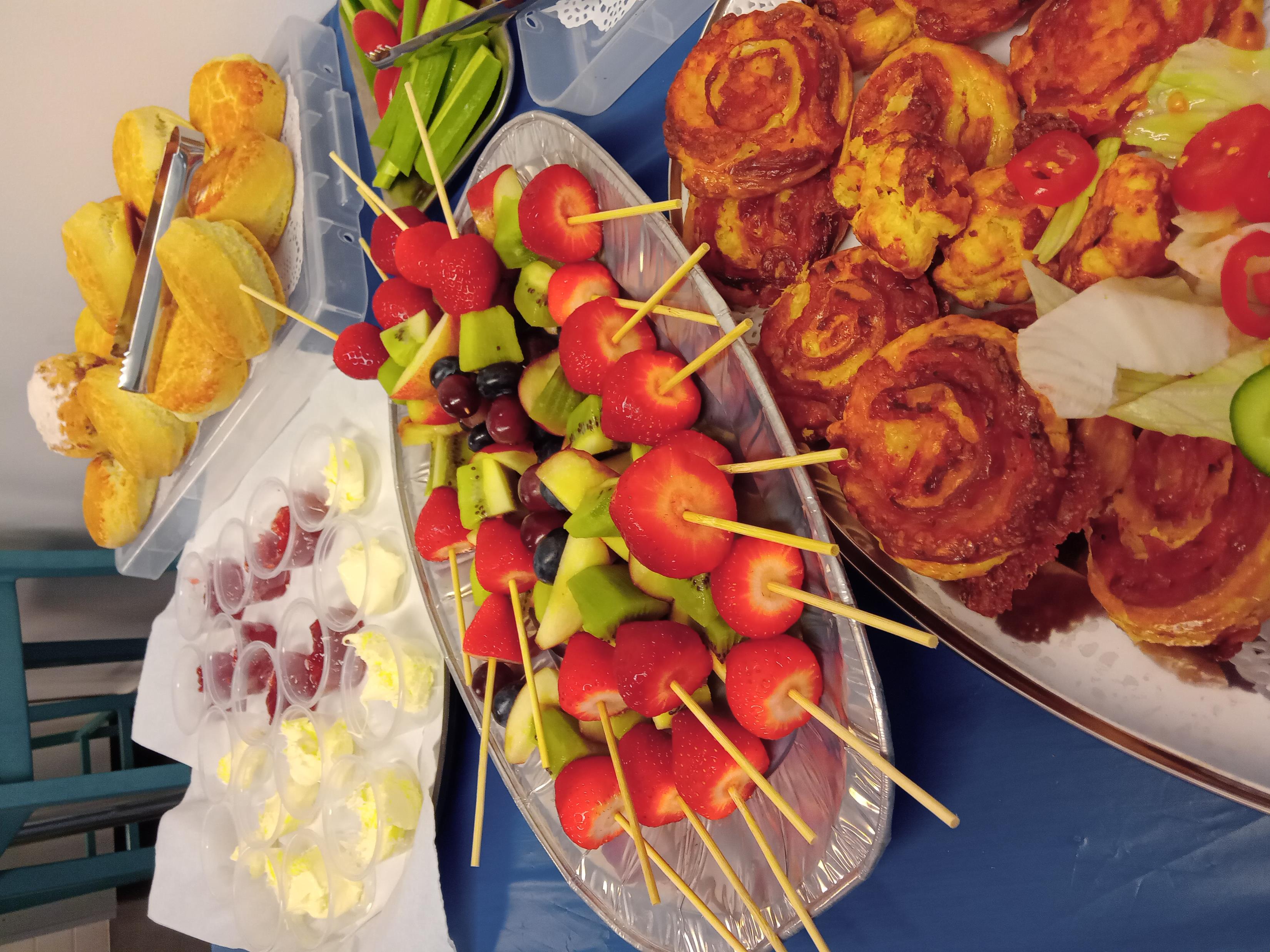 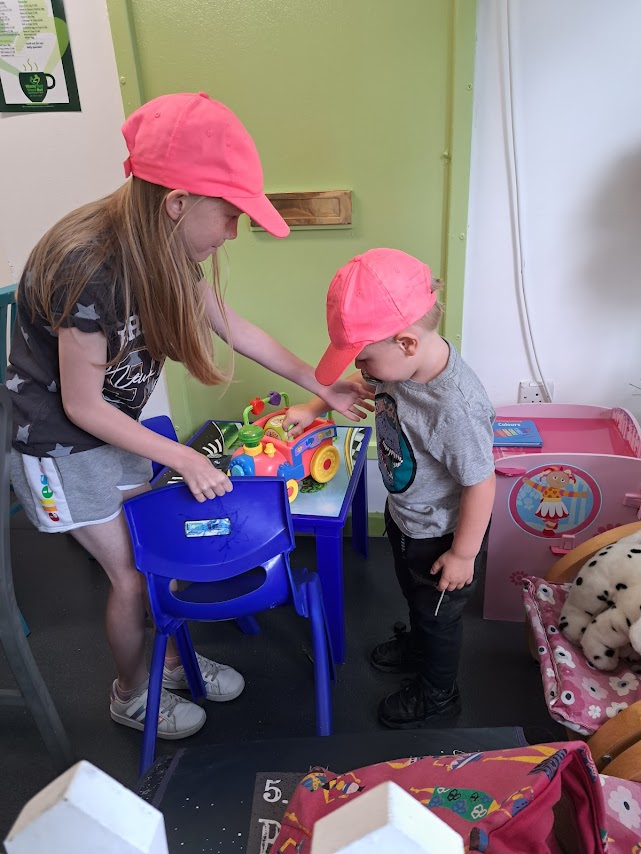